Отгадайте загадку:“Без рук, без ног, а дерево гнёт”
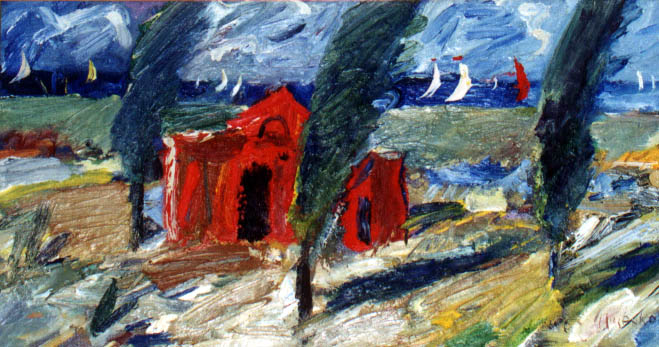 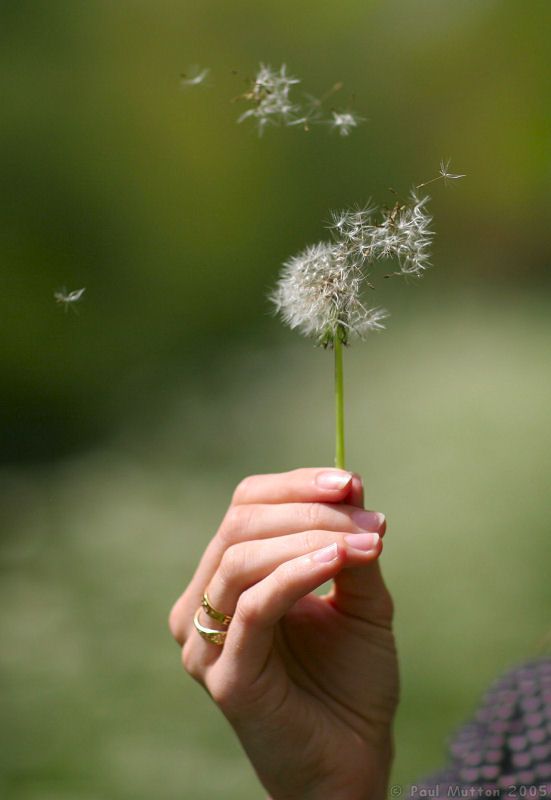 Ветер
Ветер
Откуда же берётся ветер?
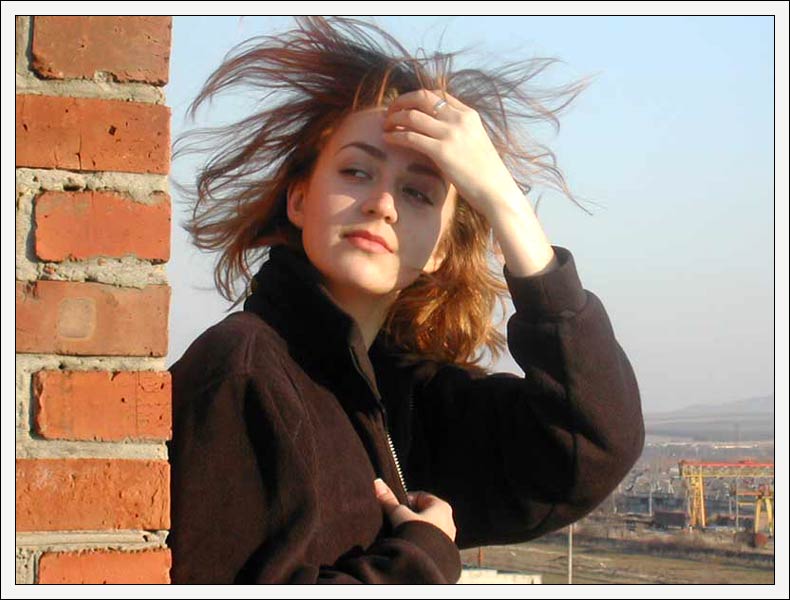 Атмосфера Земли
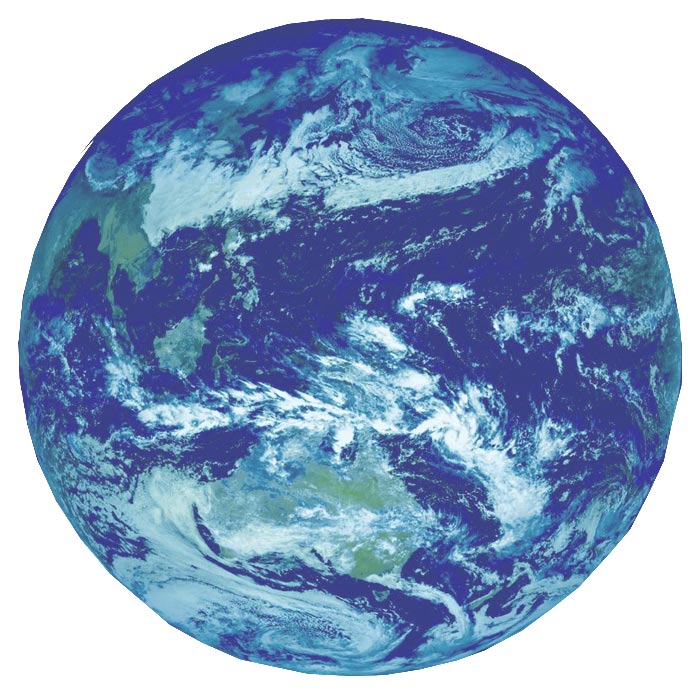 Наша планета Земля укутана толстым слоем воздуха. Его называют атмосферой.
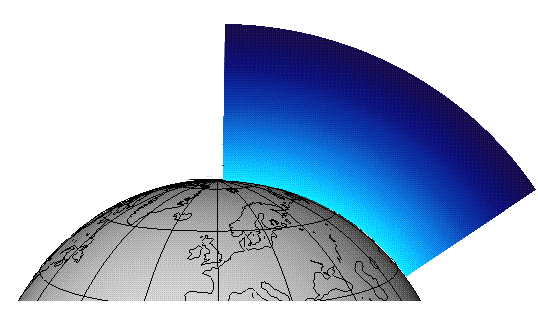 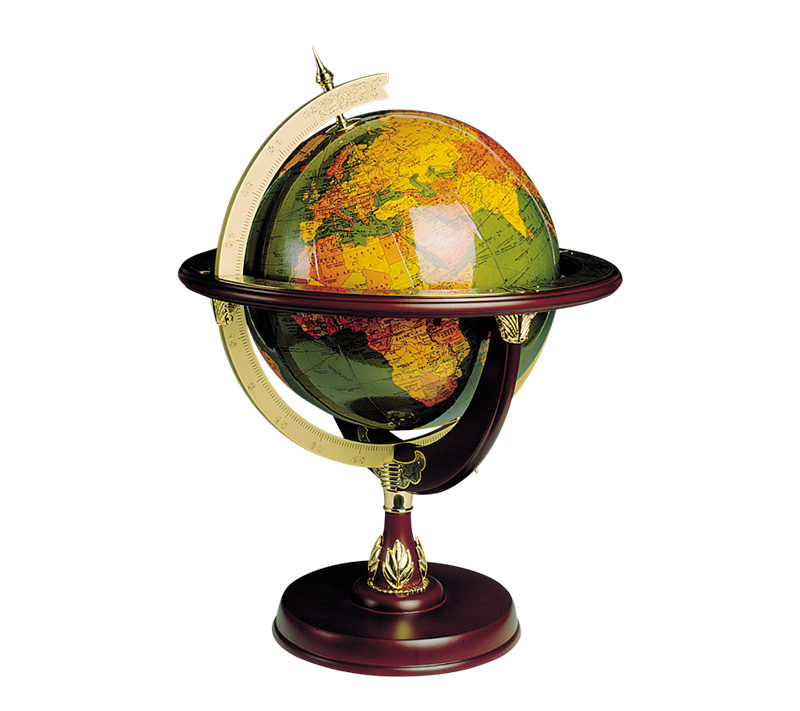 А Земля наша очень большая, и поэтому очень разная.
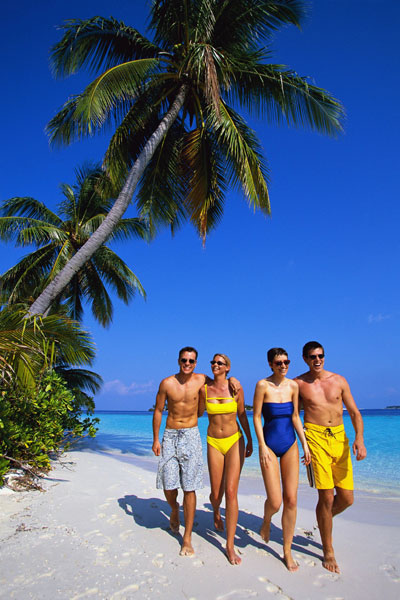 Экватор и полюса
На Северном и Южном полюсах лёд не тает ни зимой, ни летом. Там воздух всегда остывает.
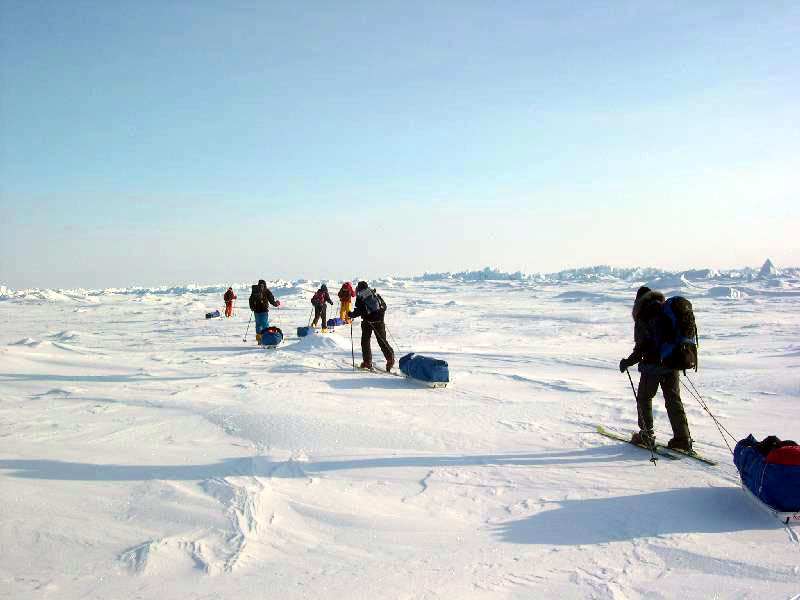 А на экваторе всегда стоит жара, воздух там очень сильно разогревается.
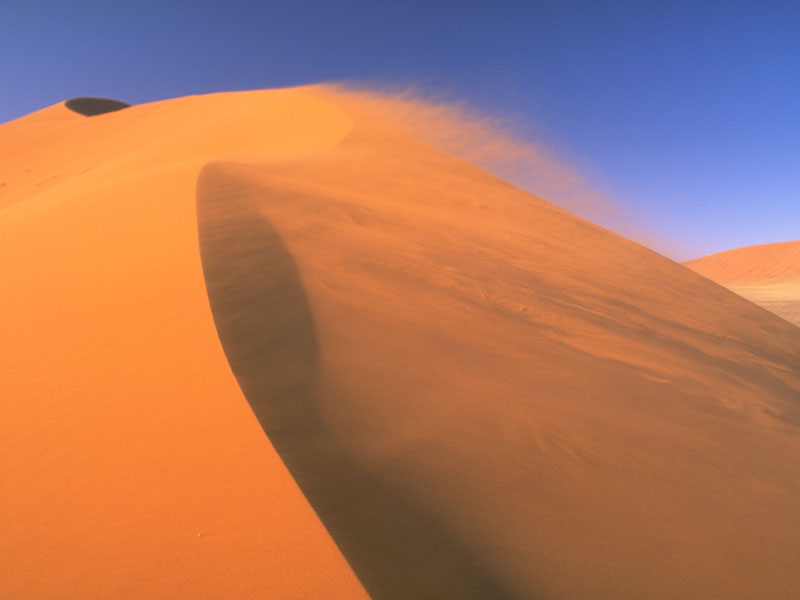 Над громадными пустынями воздух сильно высыхает.
Пустыни и море
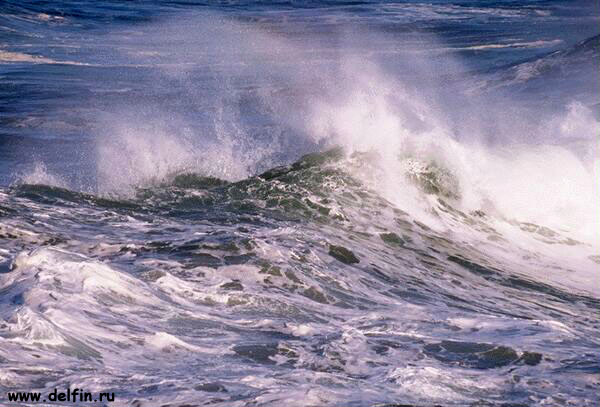 А над океанами он пропитывается влагой,
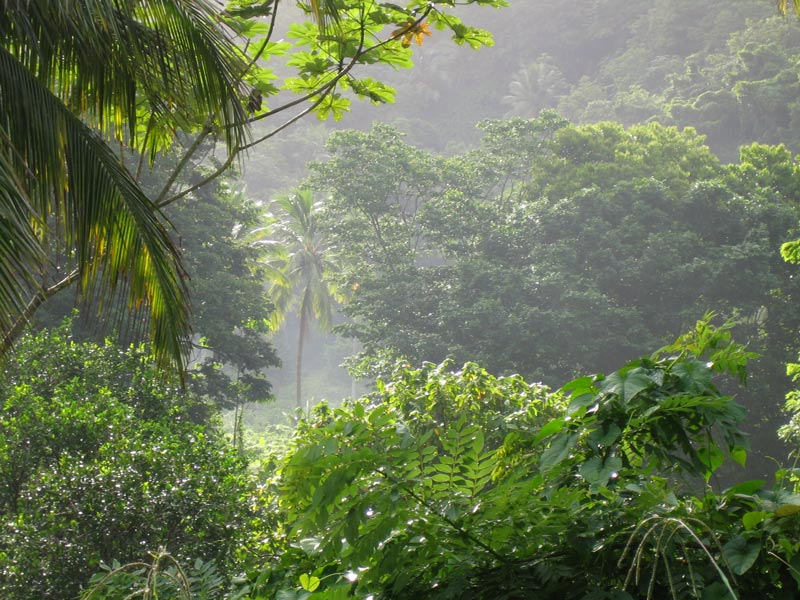 Там, где растут непроходимые джунгли (например, в Южной Америке на реке Амазонке) в воздух попадает много кислорода.
Леса и города
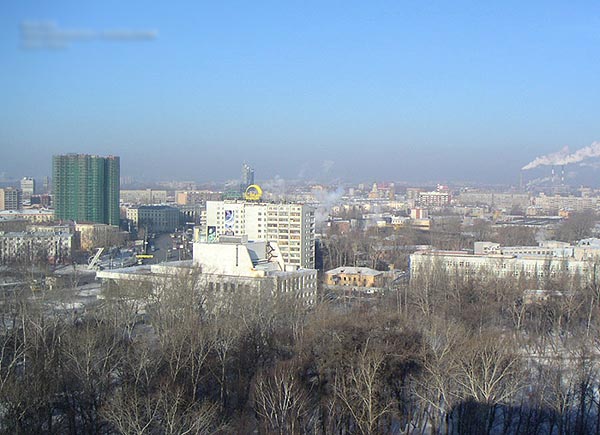 А там, где много городов и дымящих заводов, воздух пачкается дымом, гарью и копотью.
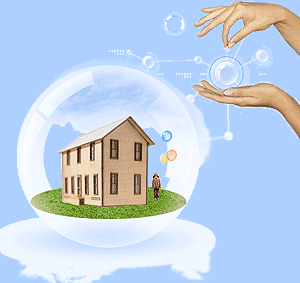 А воздух - это ведь газ, в нём молекулы летают свободно, в нём нет никаких стенок или границ.
Наоборот, воздух стремится стать везде одинаковым.
И это движение воздуха, его стремление перемешаться и стать везде одинаковым и есть ВЕТЕР.
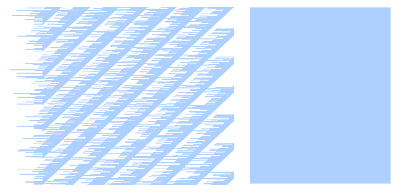 Если бы солнце, земля и океаны оставили воздух в покое, то через некоторое время у него всюду стала бы одинаковая температура и влажность, а ветры бы затихли навсегда.
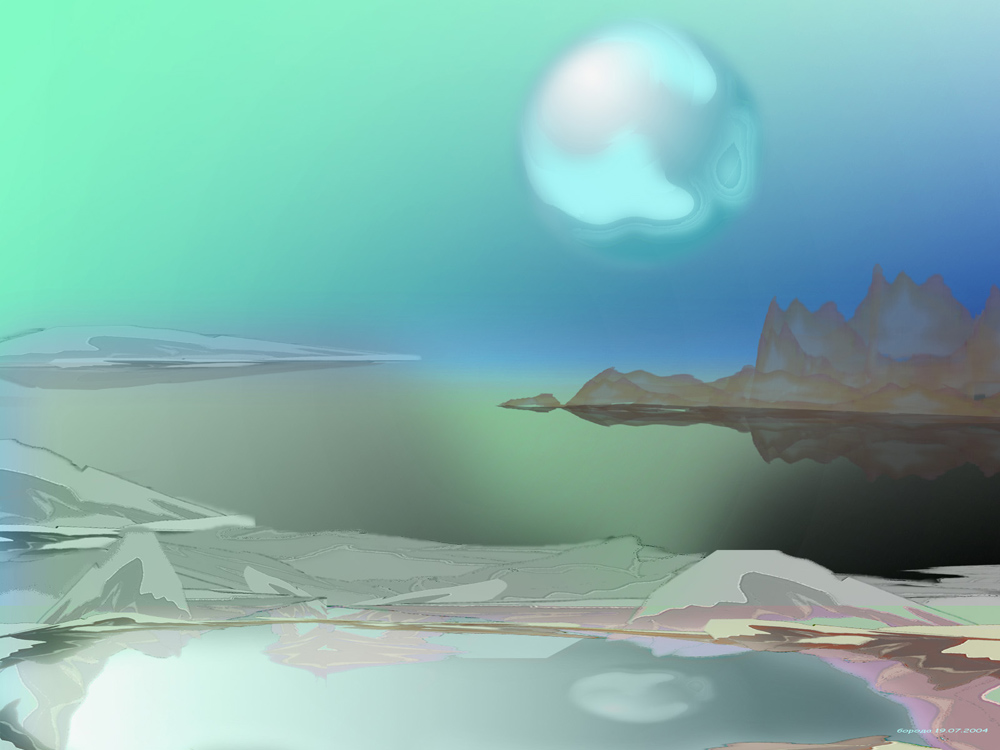 Но воздуху стать одинаковым никак не получается.
Слишком уж неодинаковая везде земля и вода, слишком по-разному везде греет солнце. Именно из-за солнца ветра на нашей планете не могут утихнуть.
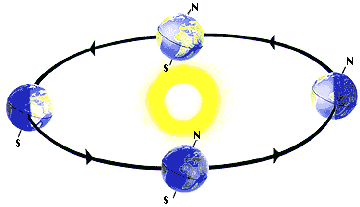 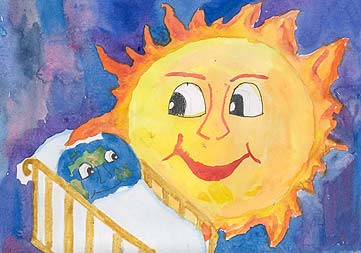 Конечно, определить, куда будет дуть ветер и с какой силой, не так-то просто, на это влияет много причин. То, что мы рассказали, – только самая главная причина всех ветров.
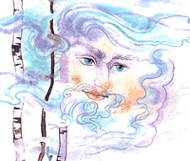 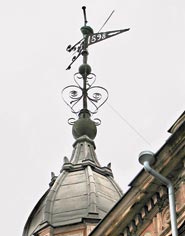 Флюгер (с его помощью определяют направление ветра)